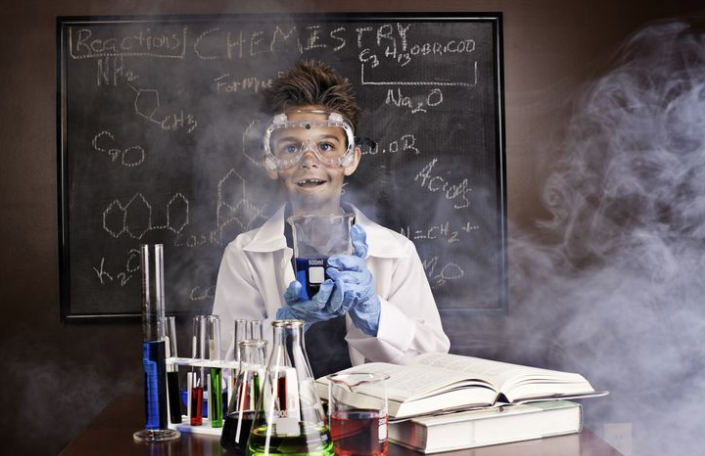 Safe Use of Chemical Fume HoodsCHP Appendix H
By Lai Ming Woo
Why?
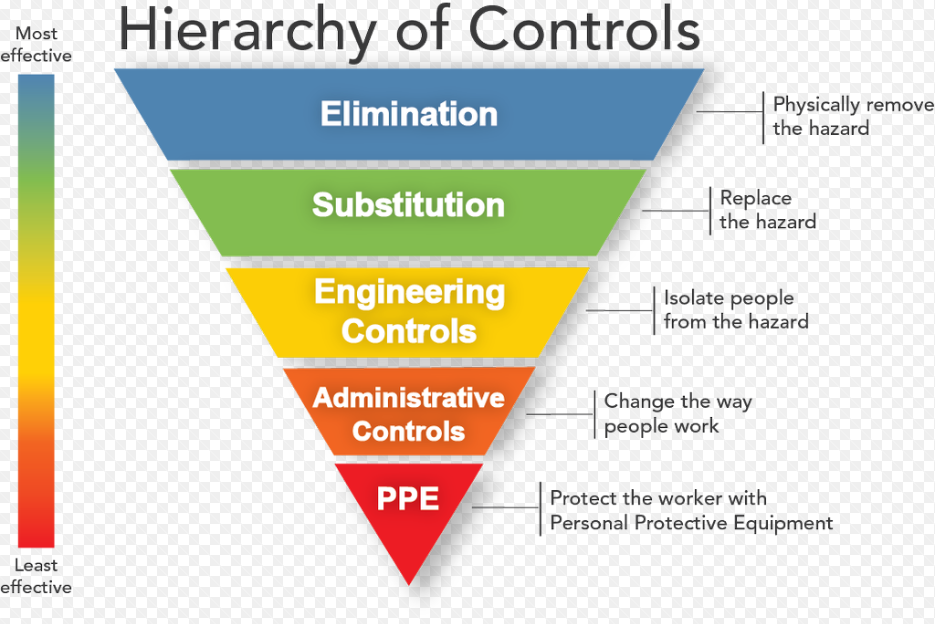 Engineering Control 




Protects from chemical vapors, dust or radionuclides
 
        Only when use appropriately

Safety is everyone’s responsibility
	- Contact LSO if you have any concern
Know Your Chemical Fume Hood
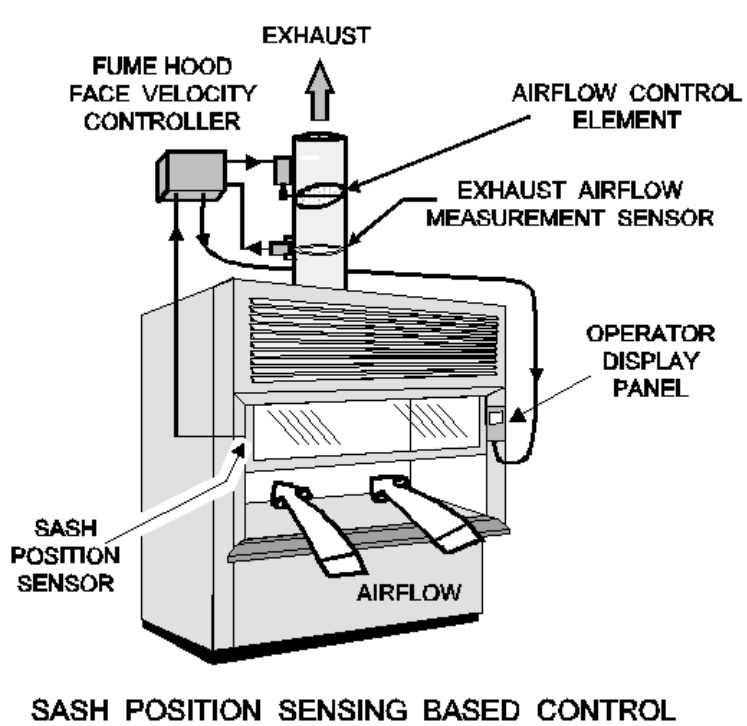 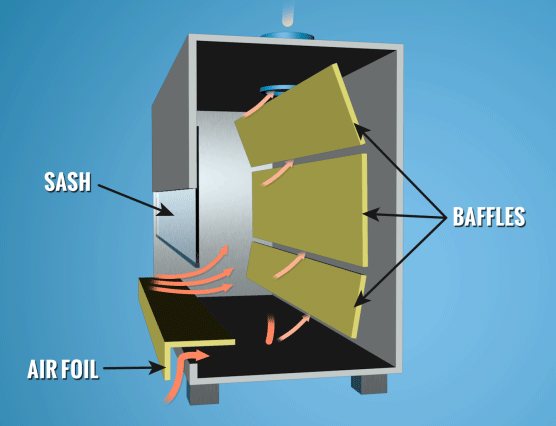 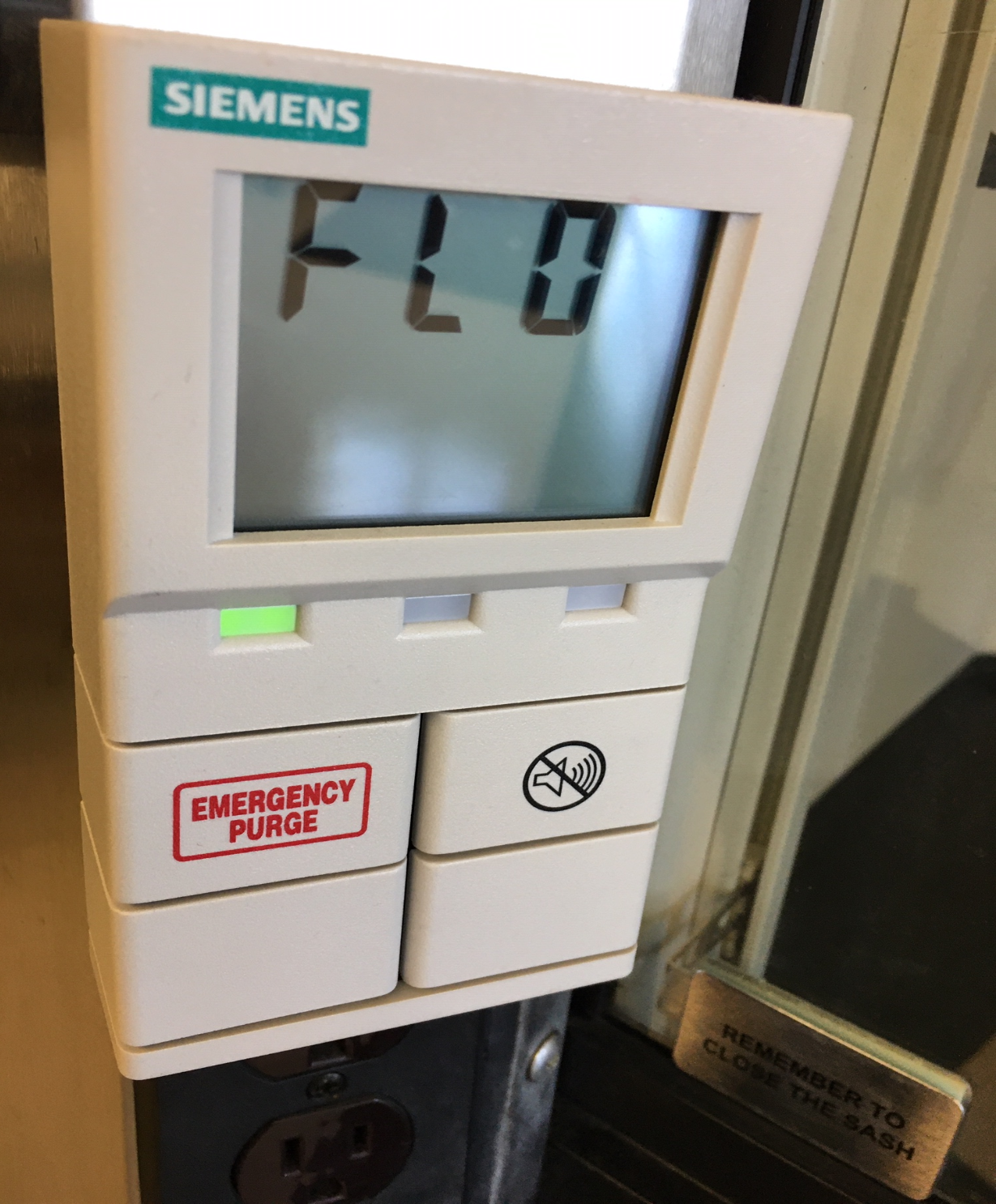 User Manuals for fume hoods/Variable Air Volume (VAV) Controller:
G:\LABORATORY PROCEDURES\Lab Equipment\User Manuals for Fume Hoods
Where can you find Appendix H?
Current version of the Chemical Hygiene Plan is here: 
G:\LABORATORY PROCEDURES\Safety and Security\Laboratory Chemical Hygiene Plan








Also on MediaLab
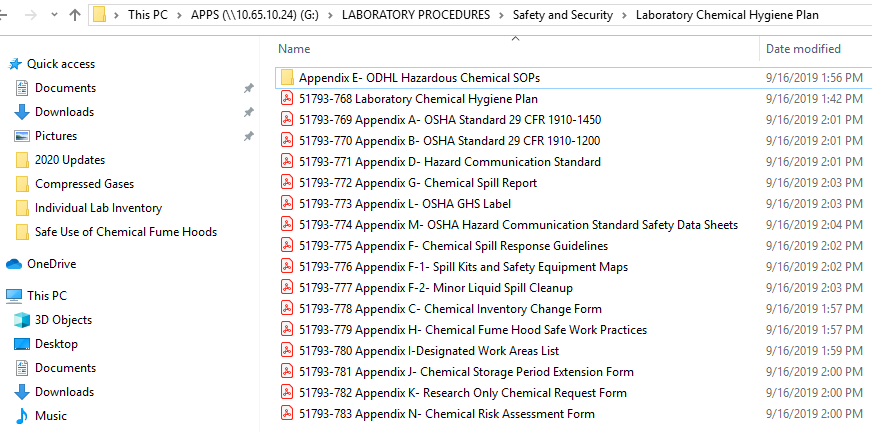 Certification and Performance Checks
Certified by LCS annually
Fume Hood Controller Calibration/Hood Performance Check by Siemens annually
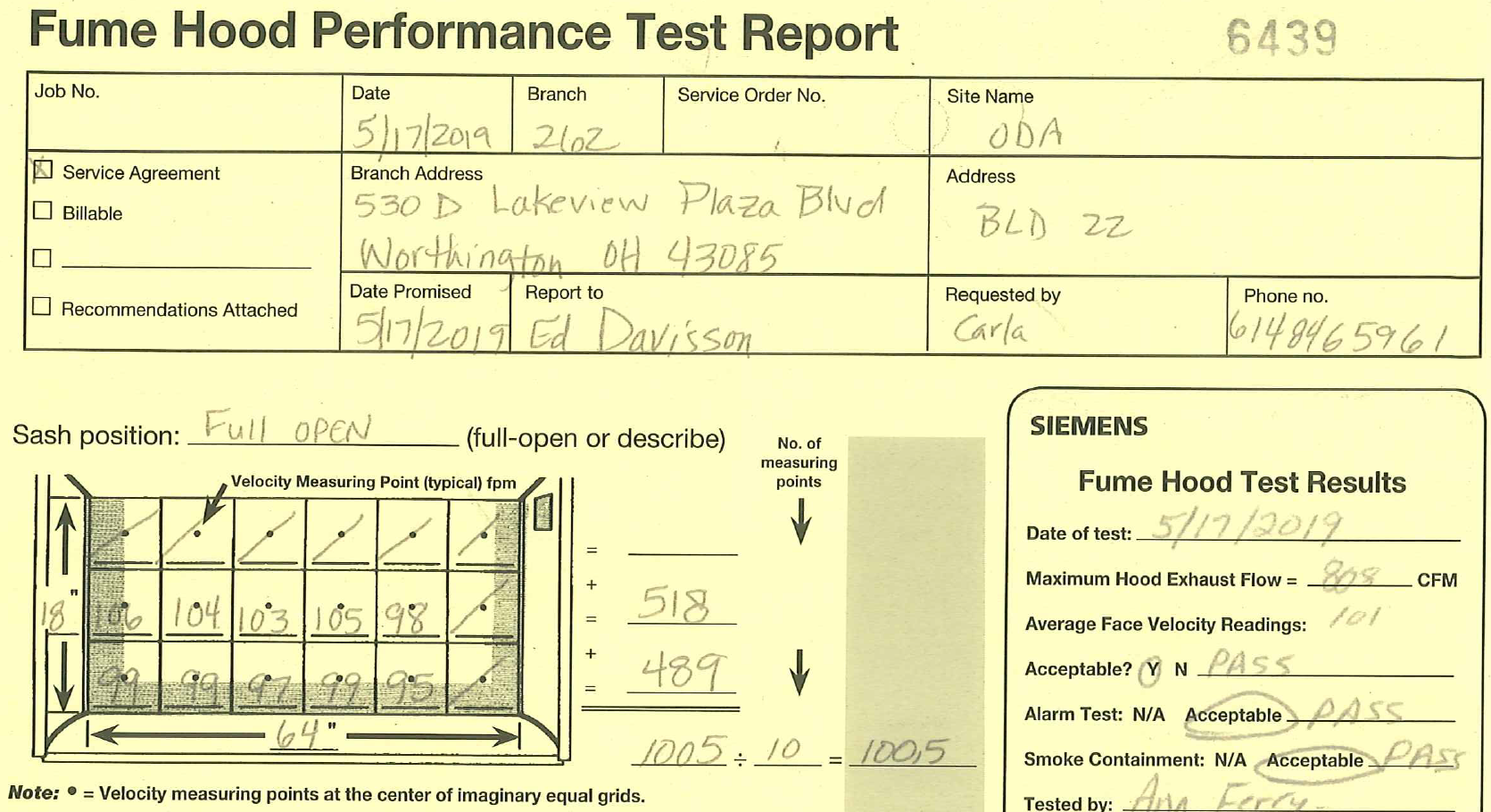 Check Before Use
Check before EACH use

	   - Certification Dates within 1 year (LCS & Siemens)

	   - Acceptable face velocity value is 80-120 ft/min 

			No Audial Alarm
			Green LED on Operator Display Panel


    If not, IMMEDIATELY report to Supervisor

    DO NOT USE until it has been repaired & within range
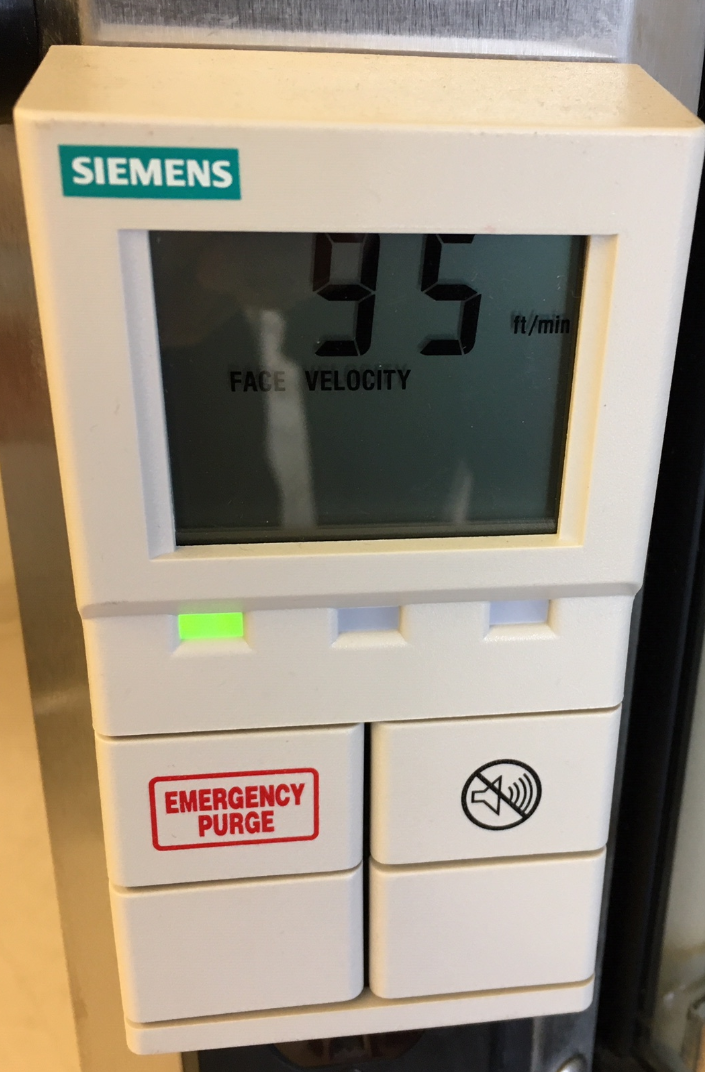 Check Before Use (Cont’d)
Document everyday in Chemical Fume Hood Air Flow Record
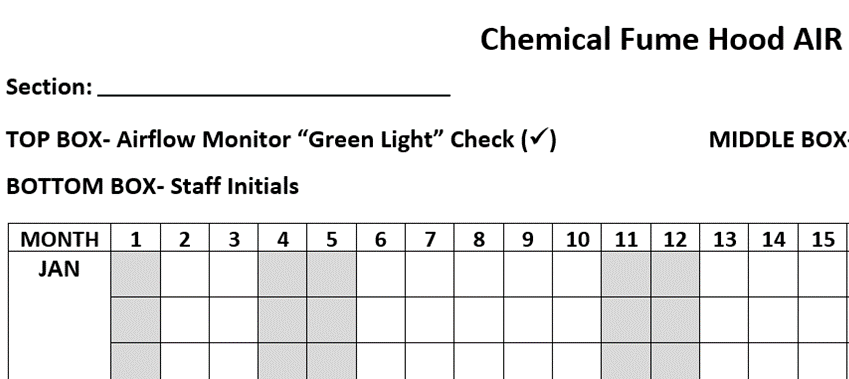 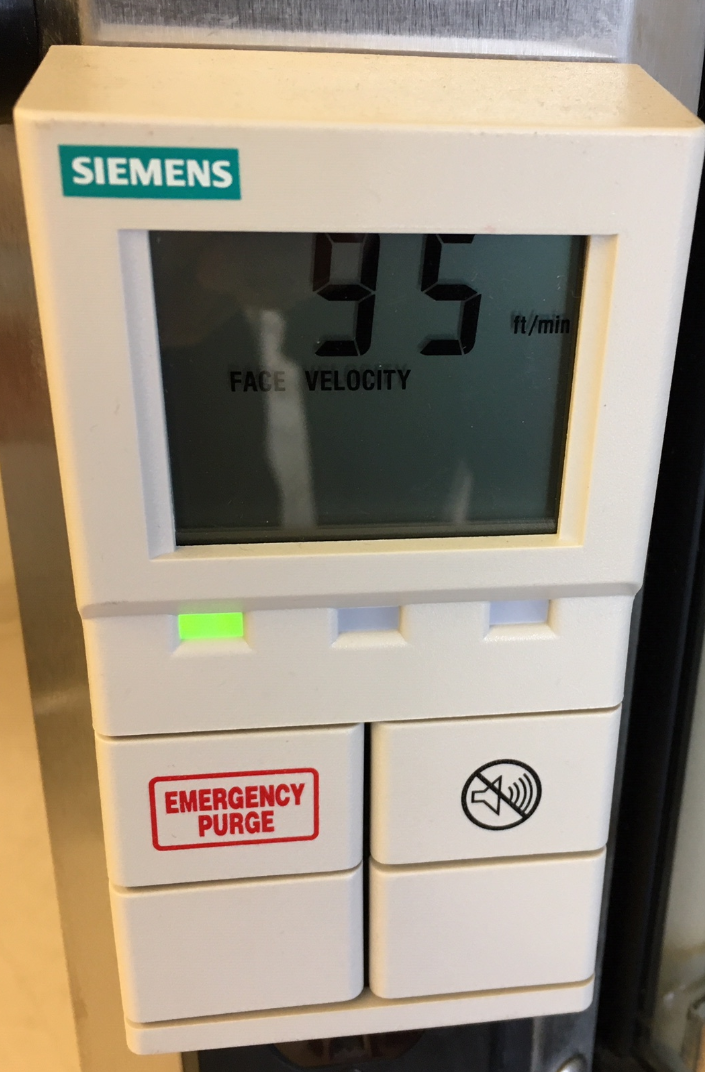 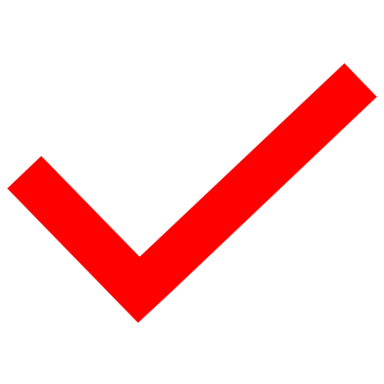 95
LW
Air Flow Issue?
Initials/Date in Chemical Fume Hood Air Flow Record for out of range face velocity value

    - Notify Supervisor

    - Supervisor will submit a maintenance request and 
      follow up
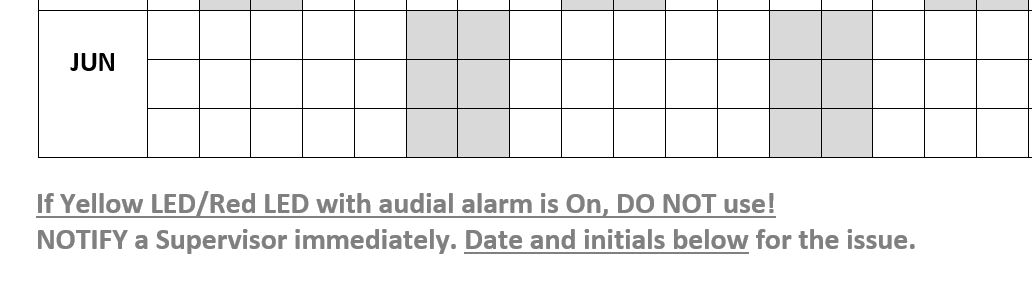 10/11/19 LMW
Bonus Question: Why can’t You use it?

Protect you from the hazard with airflow

Low flow could cause chemical to escape into the lab
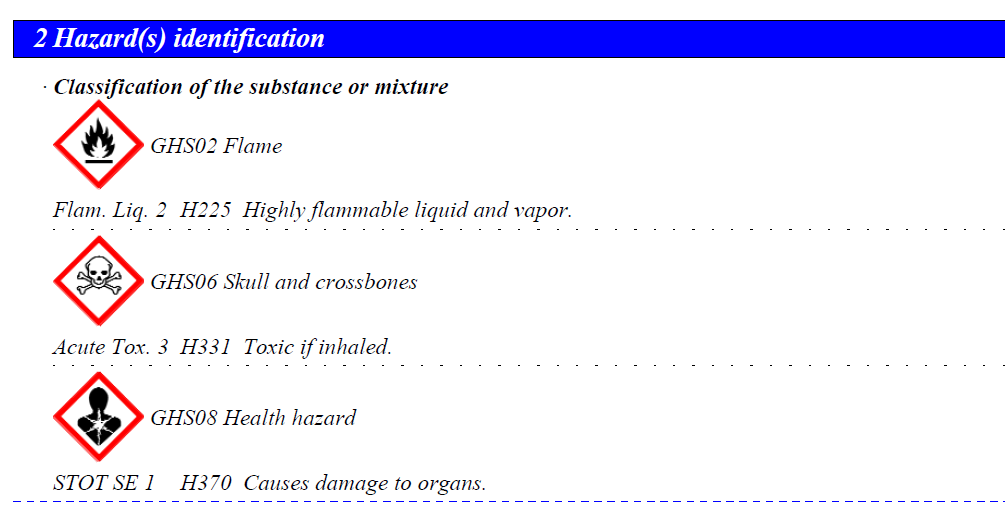 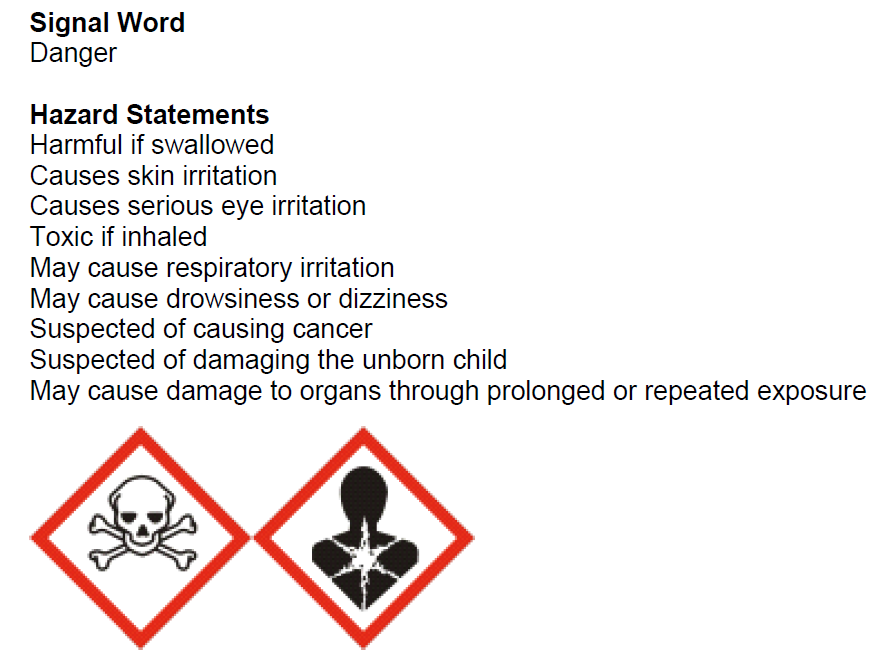 CDC Fundamentals of Chemical Fume Hood Safety
Airflow, Airflow and Airflow

	Work at least 6 inches from the front

	Sash height the arrow (Certification Height)

	Place large items on 2-3 inches’ legs

	Opening/Closing sash slowly

	Minimize personnel traffic past the hood

	Move arms slowly perpendicular to sash
Good Work Practices Video
Good Work Practices
Yellow LED/Red LED with audial alarm stays on	 

	 Finish the task at hand & close sash

	 IMMEDIATELY report to Supervisor

          



Never put your head inside 

Keep everything out except what you need…Clutter?
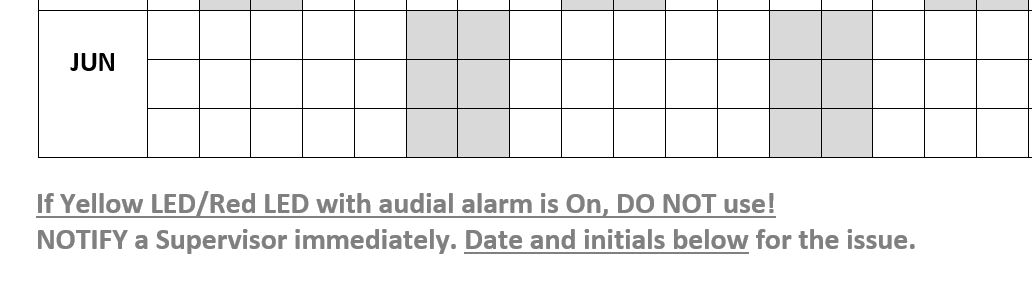 10/11/19 LMW
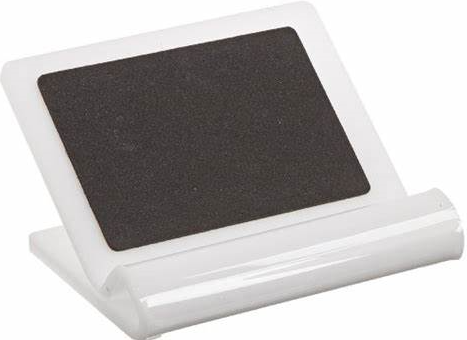 Good Work Practices (Cont’d)
DO NOT block the back vent 

Keep the hazards inside 

	Close sash & sliding glasses when unattended

After work, clean surfaces & close sash

Weigh fine chemical (highly toxic/reproductive toxin) or specimens ONLY with horizontal sash open to arrows

	Airborne fine particulate could leak outside
What’s wrong with this picture?
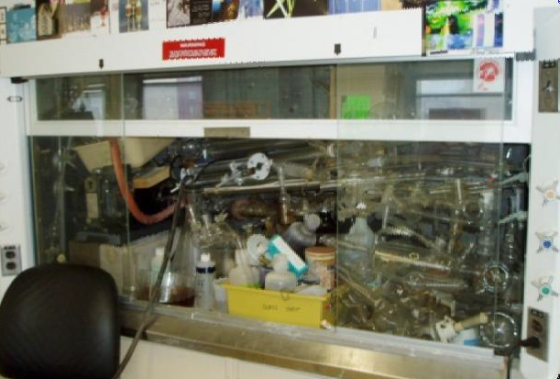 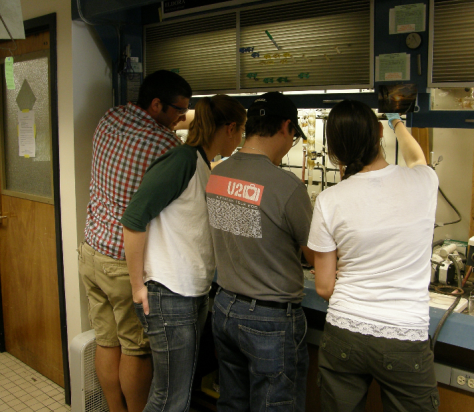 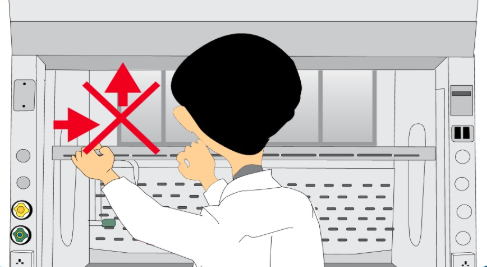 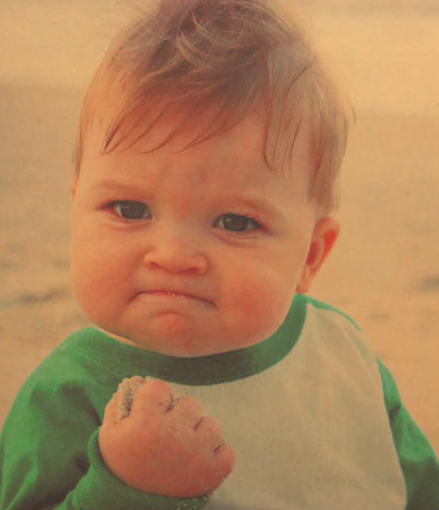 Together We Can Do It